“What we tried to achieve with VR in simulation-based education at Homerton?”
Sini John/ Dr Tom Ngan
Simulation team 
Homerton Health care
[Speaker Notes: I am here to talk about one of the face to face simulation course in which we incorporated the capabilities of a virtual platform which Simbonix gastroscope provide.]
Hi-F.I.V.E
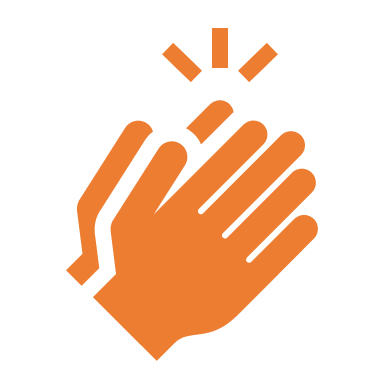 Human Factors 
In 
Virtual Endoscopy
GI MENTOR Our VR simulator
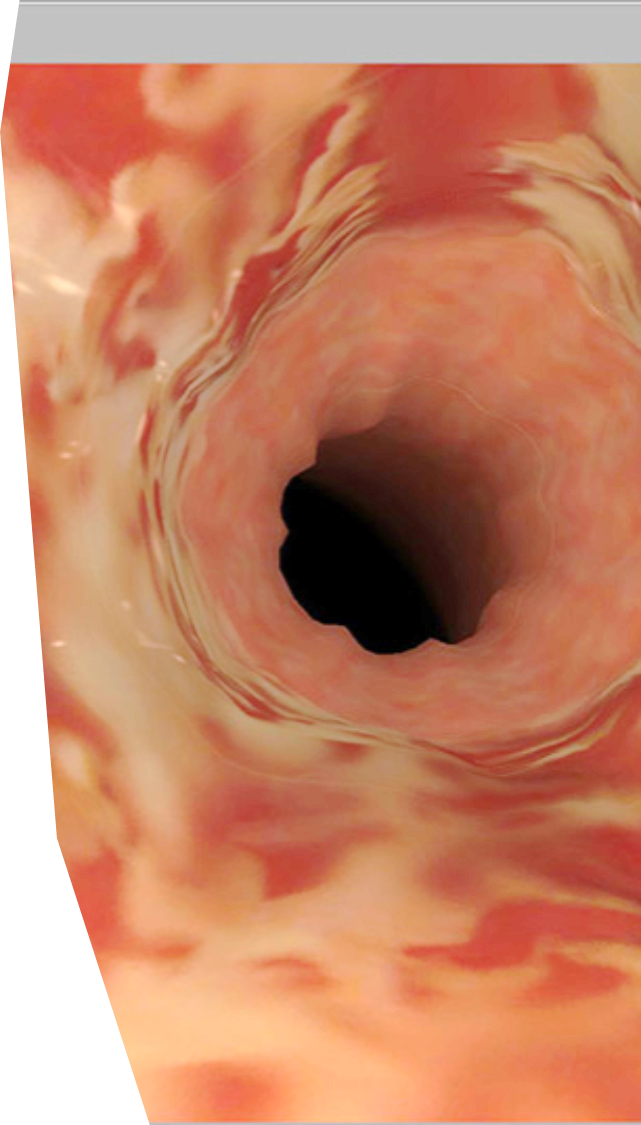 [Speaker Notes: The GI Mentor is for the training  of gastrointestinal upper and lower endoscopic procedures, offering a comprehensive library of modules with more than 120 tasks and virtual patient cases.simulator provides multiple training opportunities with true to life patient cases offering realistic scenarios of clinical situations, ranging from simple diagnostic procedures to advanced ERCP and Endoscopic Ultrasound (EUS) procedures. been customized to provide realistic simulation including tactile sensations and various endoscopic tools.]
Available Modules
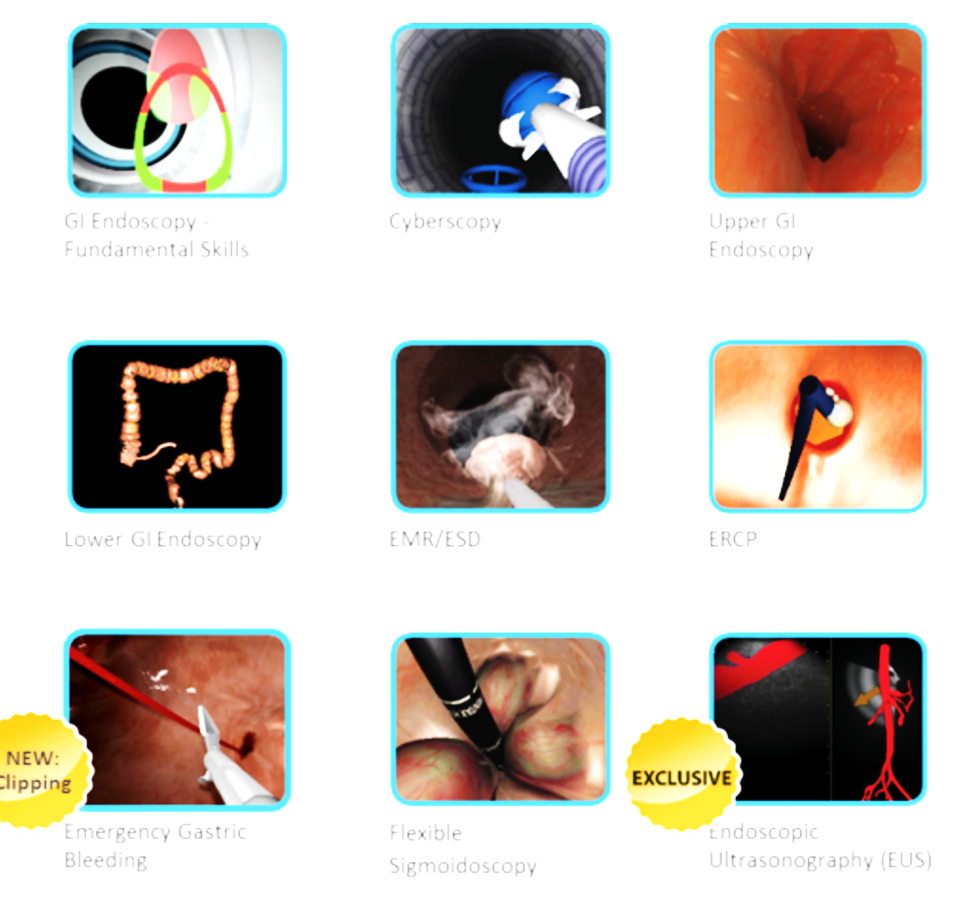 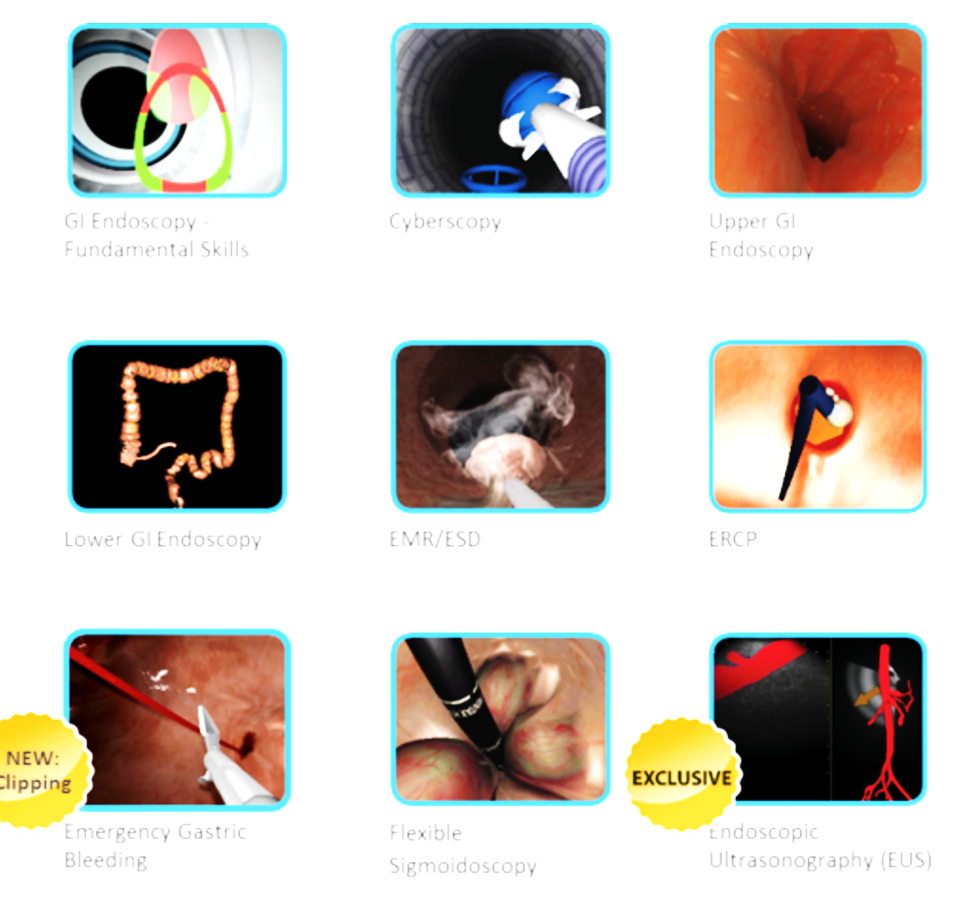 Emergency Gastric Bleeding
GI endoscopy Fundamental Skills
Cyberscopy
Upper GI Endoscopy
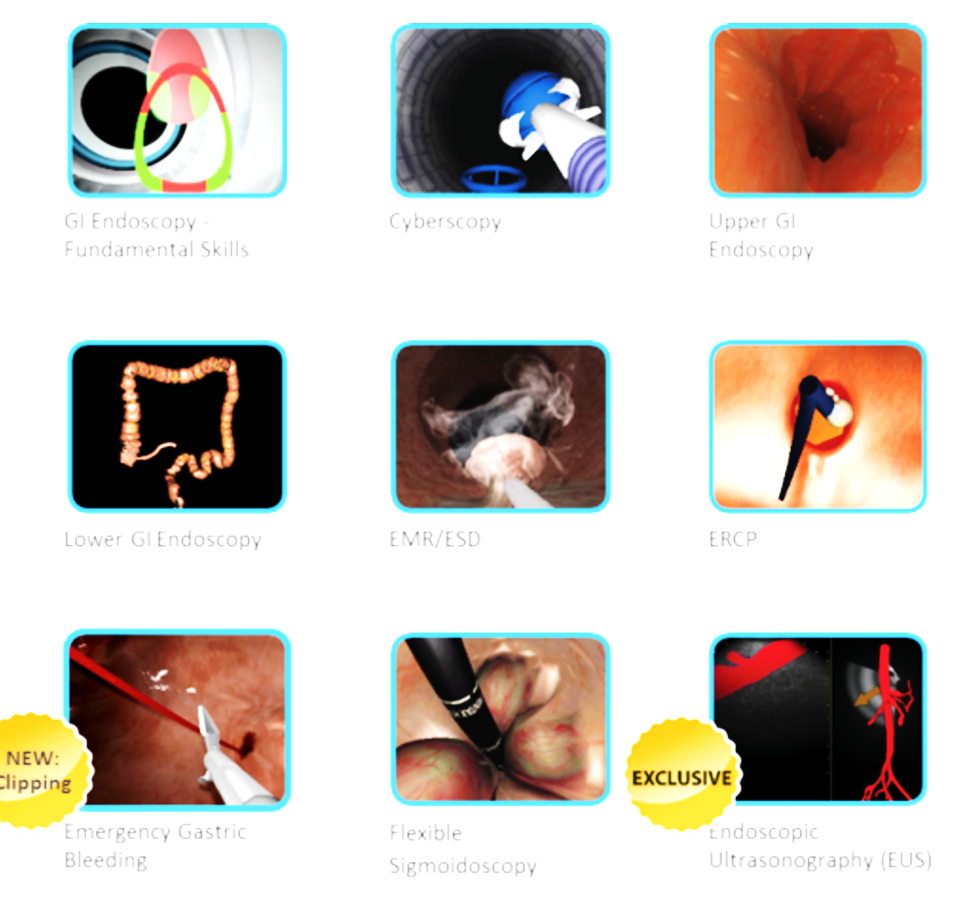 EUS
Flexible sigmoidoscopy
EMR/ESD
ERCP
Lower GI Endoscopy
NCEPOD report 2004
Failings in teamwork and non-technical skills
Endoscopy Non-technical skills (ENTS)
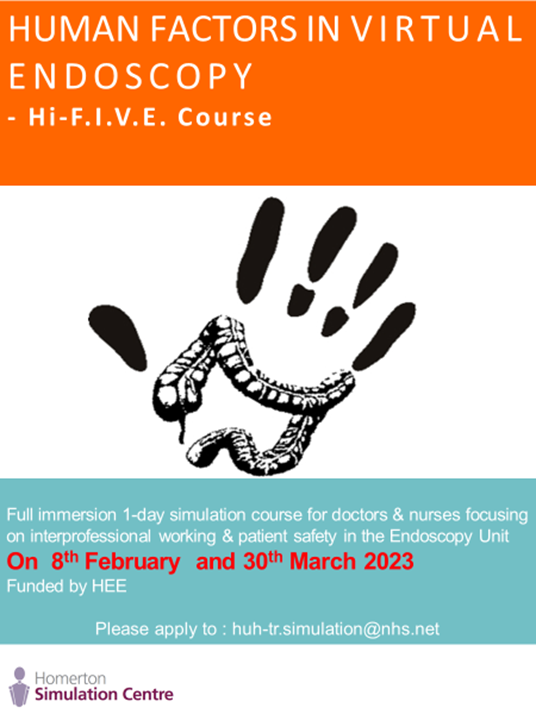 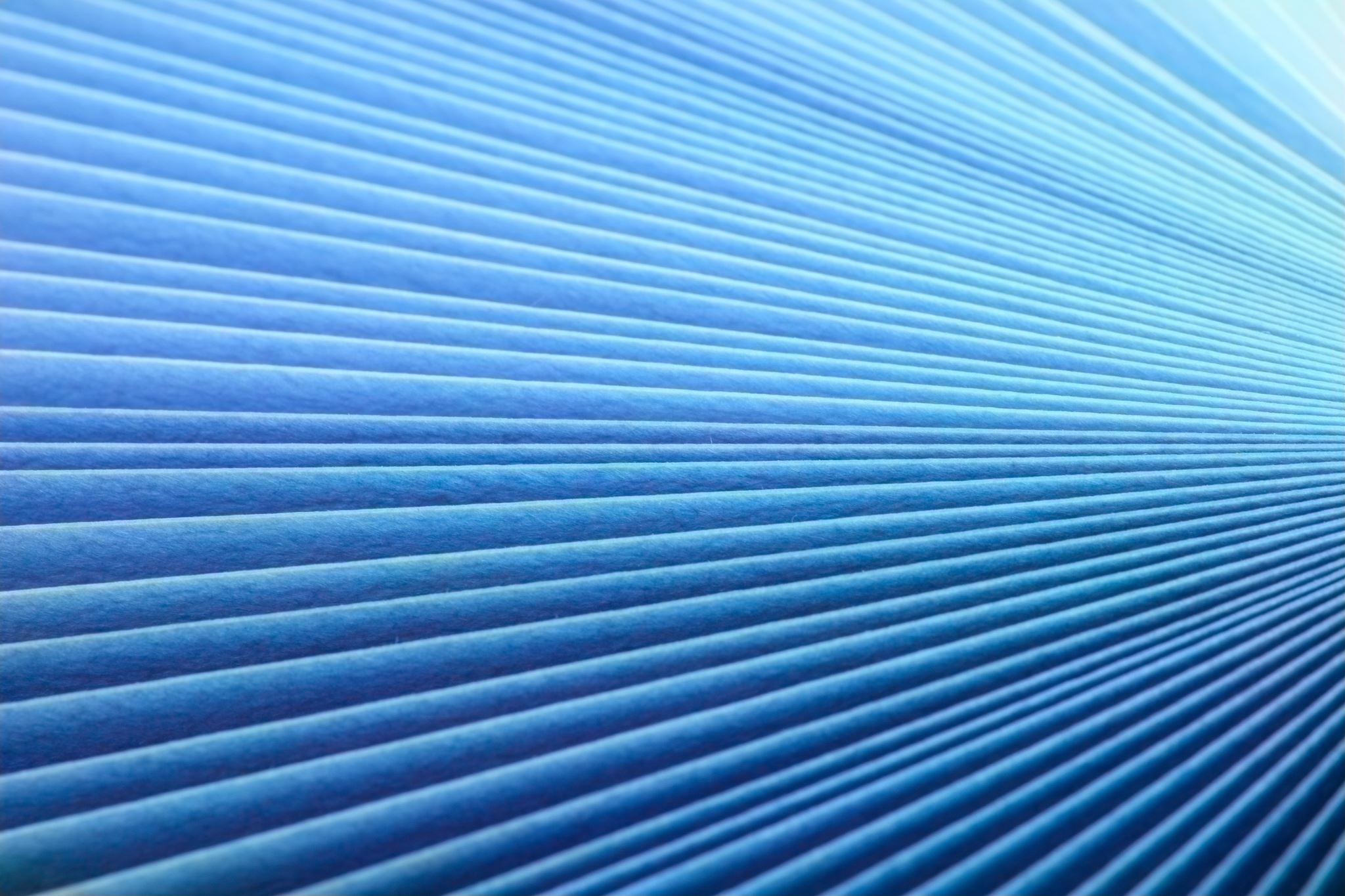 What is HiFIVE simulation course?
An endoscopy suite
Snippet from the HiFIVE course
SNIPPET scenario
Feedback
Sustainability and Next Steps